[양식] 공모전 작성양식
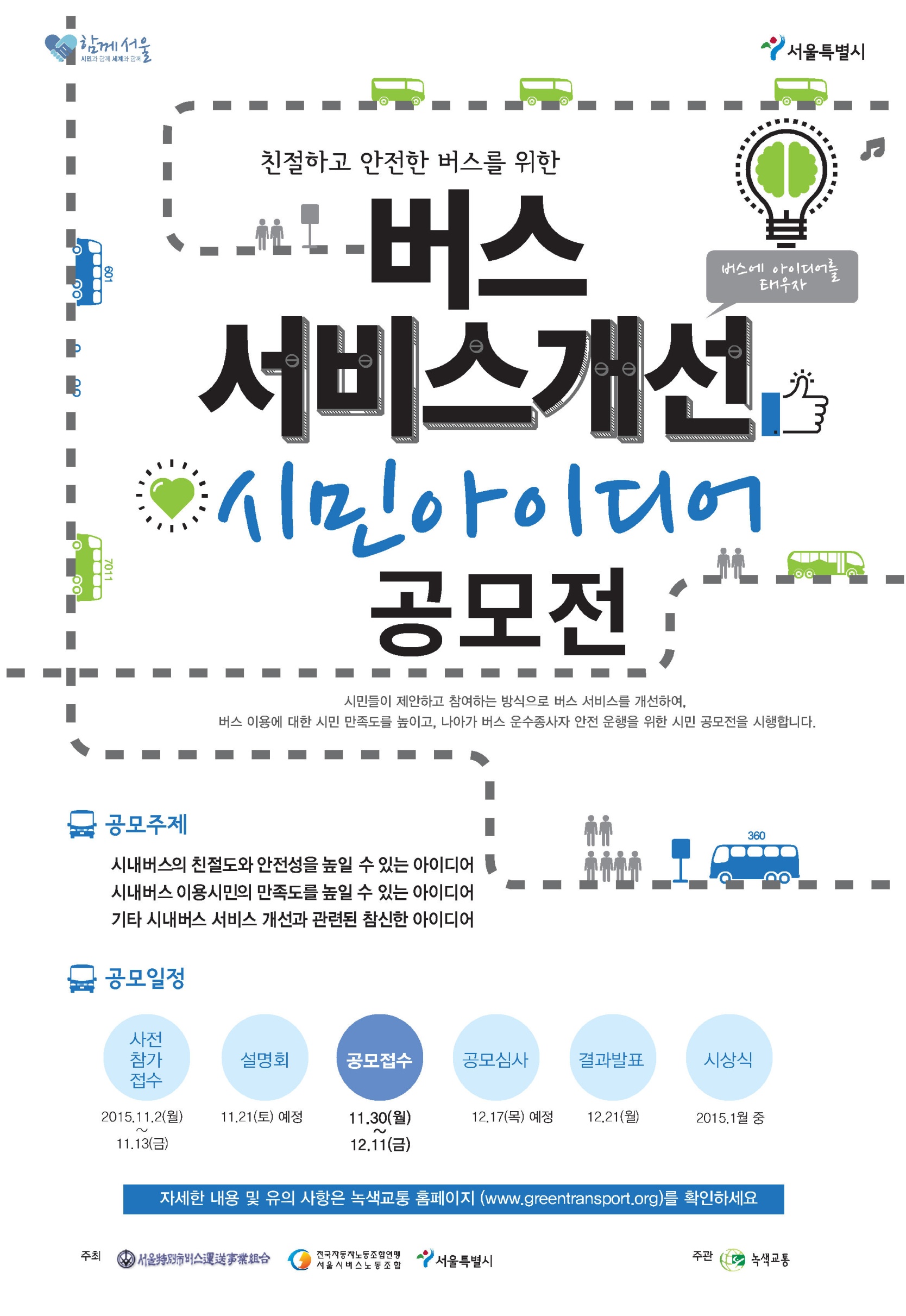 [발표시간이 7분을 넘지 않도록 작성]
※ 출력시 이미지 또는 글씨가 겹치지 않도록하여
서면심사에 문제가 없도록 작성
[아이디어 명칭]
참가자 이름
1
1. 제안 배경
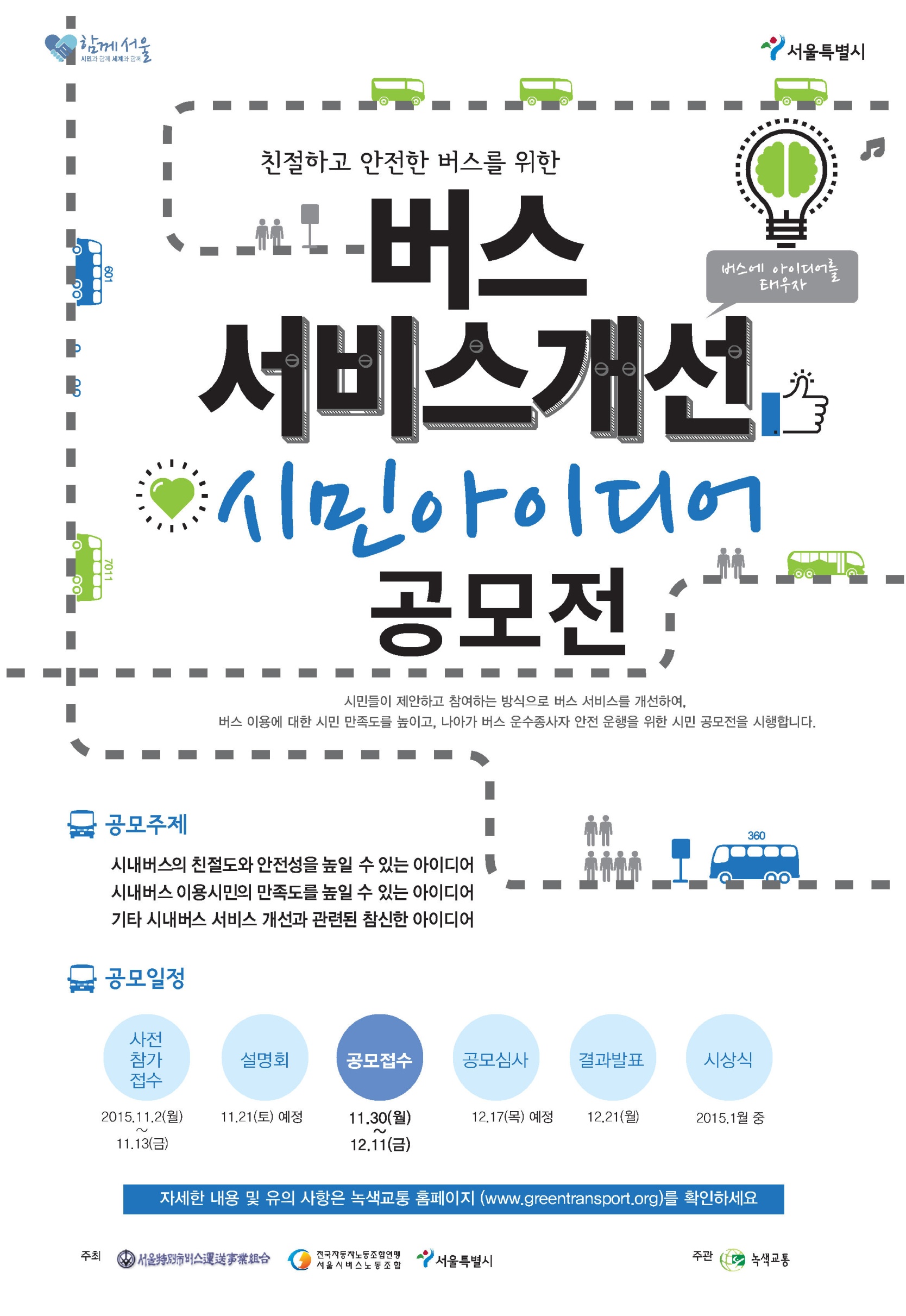 [1페이지 작성]
서울 시내버스 서비스의 문제점, 
아이디어를 제안하게 된 배경, 근거에 대해 설명
2
2. 아이디어 내용
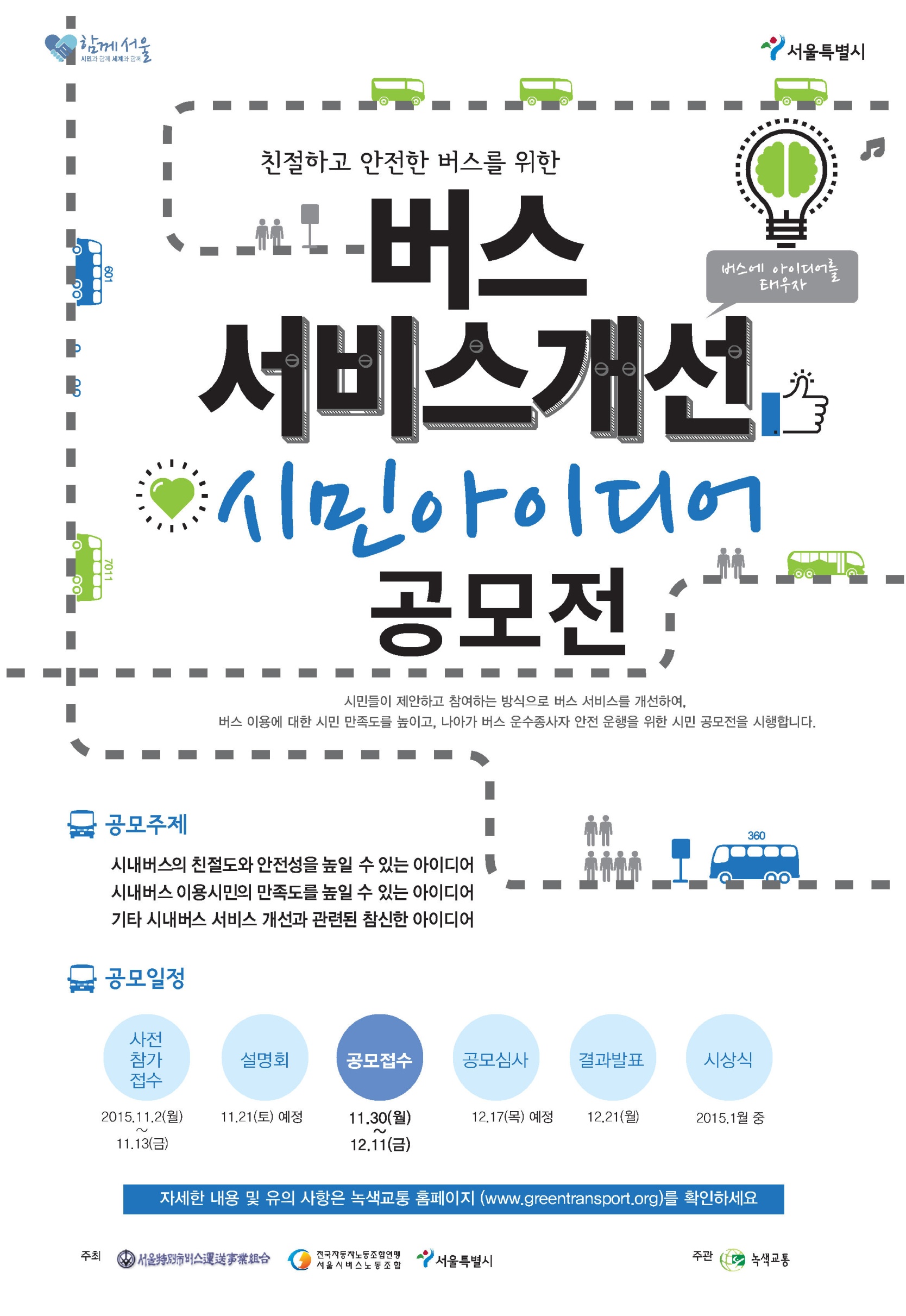 [3페이지 내 작성]
아이디어 명칭, 구체적인 아이디어 내용,
실현가능성, 창의성등에 대한 설명과
서비스개선과의 연관성을 구체적으로 포함
* 내용의 이해도를 높이기 위하여 그림, 도표등을 적절히 사용 가능하며 버스 서비스 개선 아이디어 제안은 서울시 시내버스(간선,지선,순환,심야,마을)노선에 한합니다.
3
2. 아이디어 내용
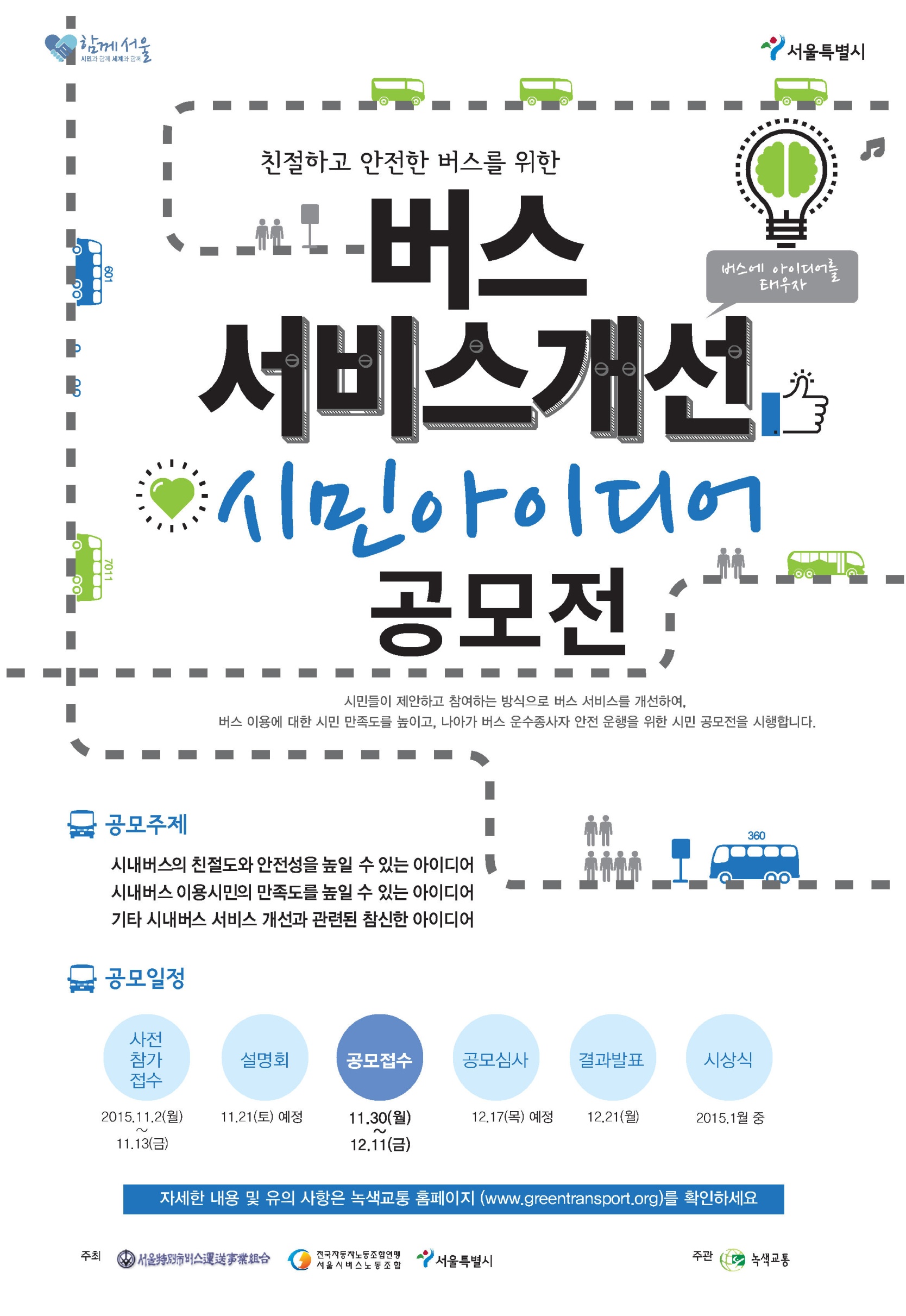 4
2. 아이디어 내용
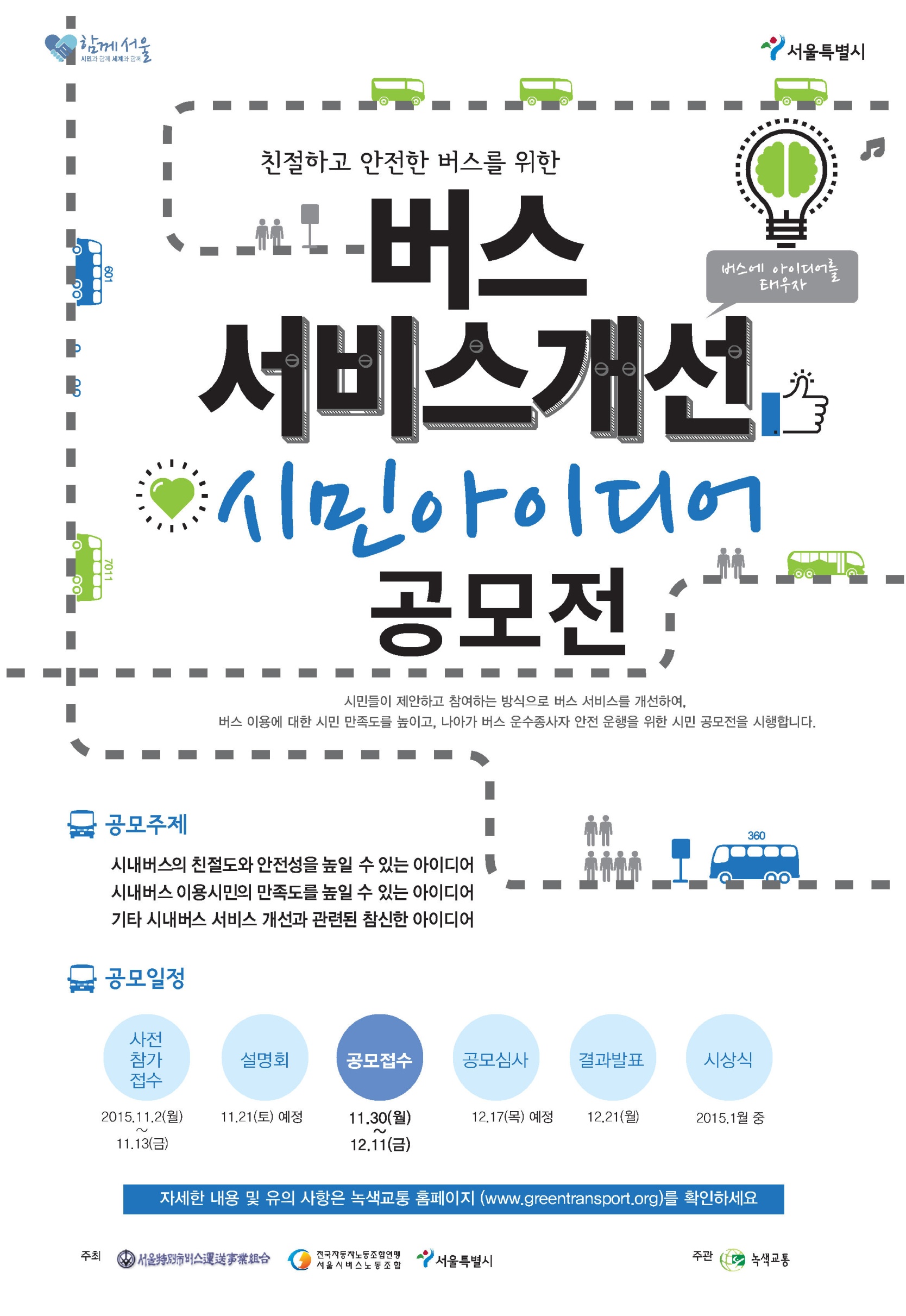 5
3. 기대효과
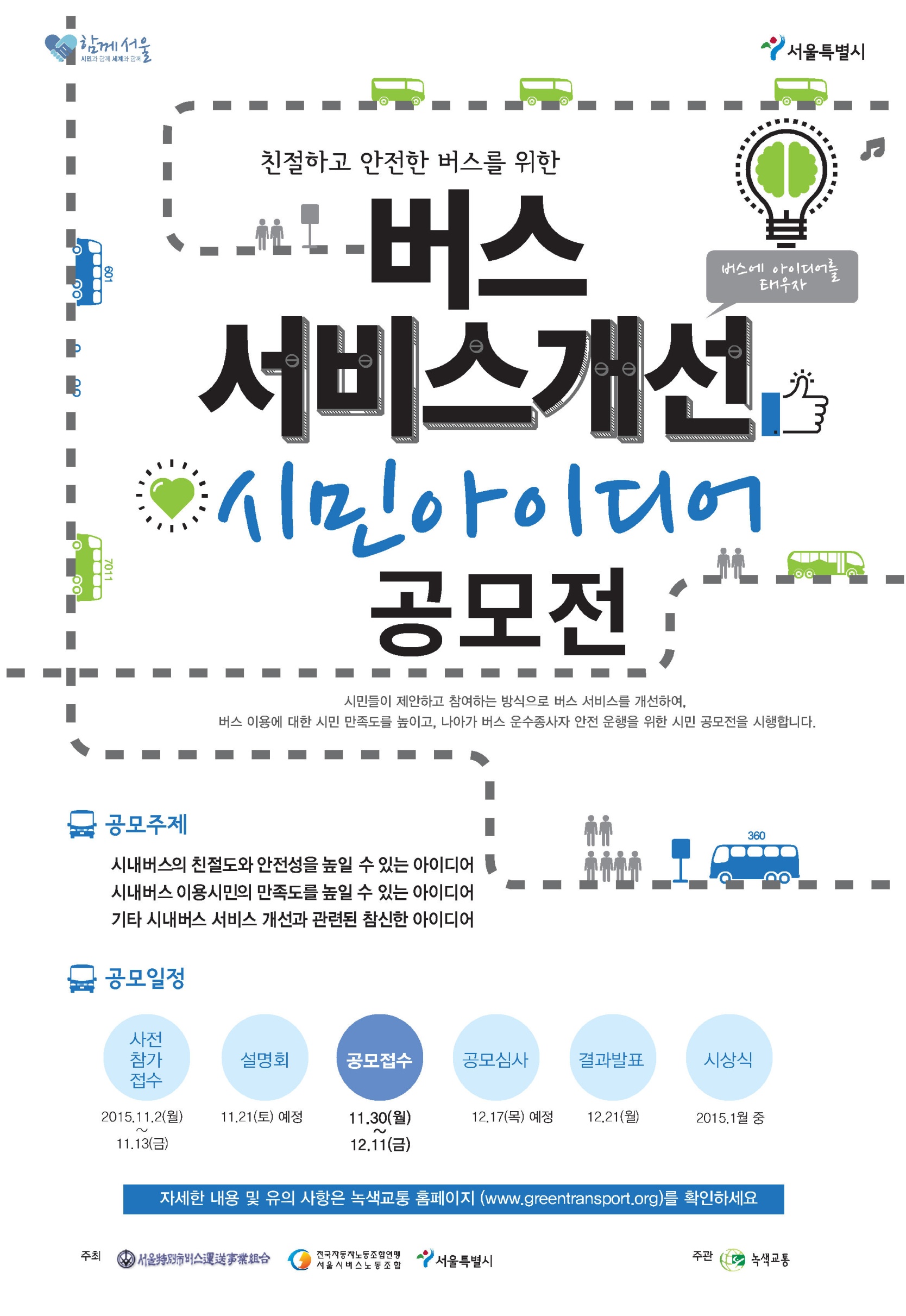 [1페이지 내 작성]
아이디어를 실현함으로서 얻을수 있는 파급/기대효과
(예, 운전자의 피로도 감소, 버스 정시성 증가, 버스 사고의 감소, 버스 이용 편리 등)
6
[붙임] 아이디어 공모 참가신청서
친절하고 안전한 버스를 위한
버스 서비스개선 시민아이디어 공모전
※ 공동참여자는 4인 이내로 기입하시기 바랍니다.
본인은 버스 서비스개선 시민아이디어 공모전에 응모함에 있어 타인의 저작권을 침해하지 않았으며, 만약 위반하였을 경우, 관계법령에 따른 제재 등의 조치를 취함에 이의 없이 따를 것을 약속합니다.
                                      201   .    .     
                                                    제출자 :
※ 공모전 사전설명회가 개최될 예정이며 (2015.11.28, 토요일 예정)
자세한 일정은 녹색교통운동 홈페이지 (www.greentransport.org)를 참고하세요.
7